Qualities of Elders
Titus 1:8
Hospitable
Same as in 1 Tim 3:2
Literally: A lover of strangers (PHILOXENON)
PHILO = love
XENON = Strange / stranger
Xenon gas discovered by William Ramsay & Morris Travers in 1898. They found xenon in the residue left over from evaporating components of liquid air. Ramsay thought it strange and suggested the name “xenon” for strange / stranger.
Hospitable
Paul listed 7 “nots”; now he lists 7 positive qualities elders are to have
Hospitable = one who gladly opens their house or home to others; Christians or strangers
Should we use wisdom in doing this?
Should we let anyone and everyone stay in our house? – cf Mt 10:16
Does it mean we have to agree with everything they say, do or believe?
Am I hospitable?
A lover of what is good
PHILAGATHON
PHILO = Love
AGATHON = Good; a general word
Only time this compound word is used in the NT
KJV – “lover of good men”
NKJV – “lover of what is good”
ASV – “lover of good”
NIV – “one who loves what is good”
A lover of what is good
Some things that are good:
A good conscience – 1 Tim 1:5, 19
Good works – 1 Tim 2:10; 5:10; 2 Tim 2:21; Titus 3:1
Bible and what it produces – 2 Tim 3:17
An older woman’s ability to teach and influence younger women – Titus 2:3
A lover of what is good
This may be an elder who is willing to hear about good works, mission reports, efforts in the area, even if the budget won’t allow taking on a new work!
How would this relate to an elder spending:
Time on announcements
Singing
Training classes
Money on good works and good efforts
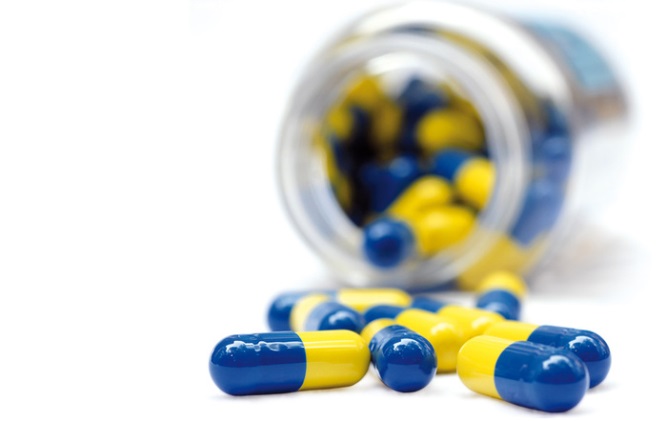 Sober-Minded
Same word as in 1 Tim 3:2
KJV – sober
NASB - sensible
NIV – self controlled
Literally: of sound mind; in one’s senses
Not hindered by age / Alzheimers
Not addicted to narcotics, pain killers or anything that damages the mind
See Titus 2:2, 5
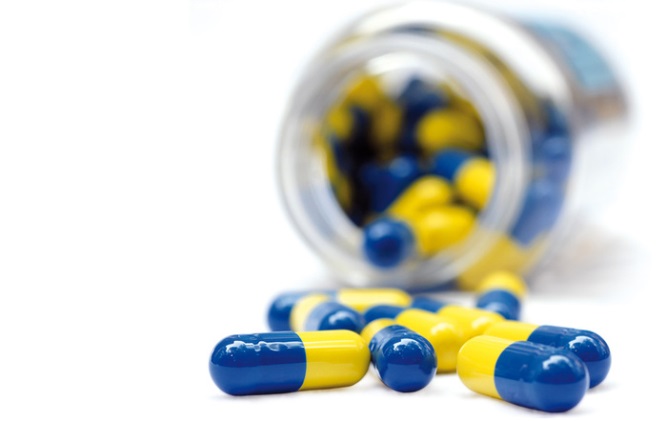 Sober-Minded
An elder needs to be a visionary, casting a vision for the congregation, then leading the flock.
However, the goal should not be outlandish
A reasonable man with how he will use the church building, funds, “employees”
Just
DIKAION – Righteous; Just; Upright
This seems to indicate how a man treats his fellow-men; his relationship with men
The just way in which Joseph treated Mary - Mt 1:19
Describing Simeon – Lk 2:25
Described Jesus – Lk 23:47
Described Joseph – Lk 23:50; Cornelius – Ac 10:22
Because they live by faith – Rom 1:17
The next word, Holy, seems to indicate his relationship with God
Holy
HOSION: 
Undefiled by sin
Free from wickedness
In a manner pleasing to God
Religiously observing every moral obligation - Thayer
When we pray, we should pray with “undefiled” hands - 1 Tim 2:8
Jesus could be our High Priest because he was “undefiled” from sin - Heb 7:26
“Conduct that observes the true and established ordinances of the Lord” - Lenski
Holy
Application:
Are elders perfect?
What happens (or should happen) when an elder no longer has a right relationship with God?
Would you consider yourself “holy”?